Model lesson
By Eugene Kuznetsova
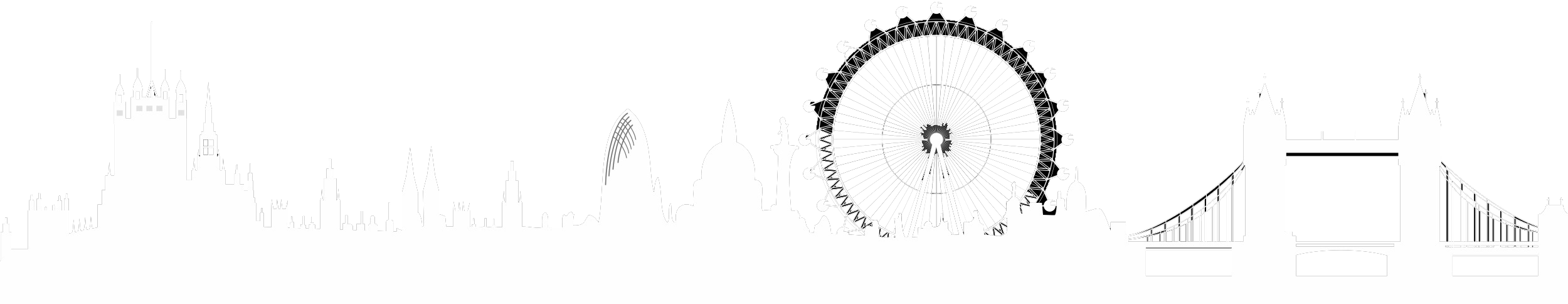 You have a new message!
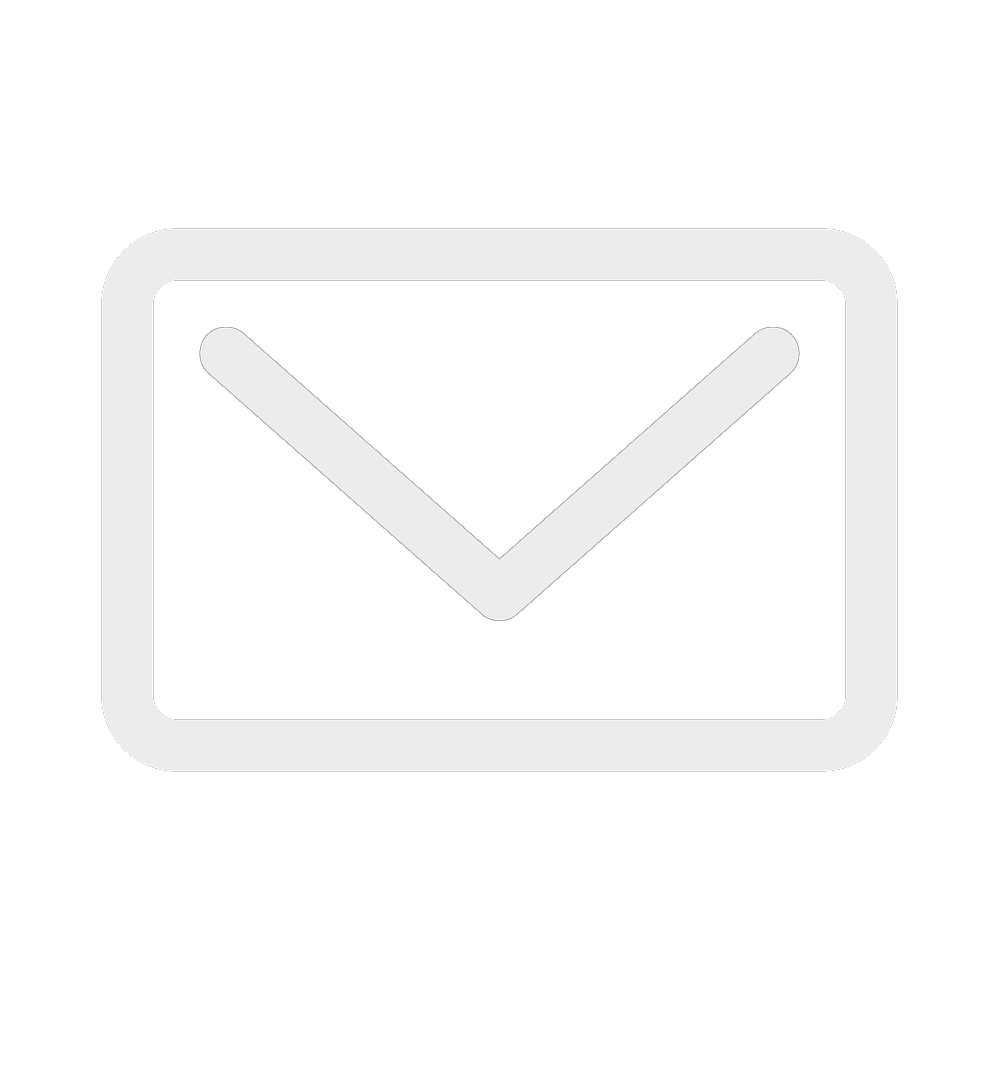 Jenny: Hello, how are you? I’ve heard…
Topic: Travelling to London
Aims:
Learn the English you will need to travel

Objectives:
Activate topical vocabulary 
Use different tenses
Learn to reproduce the situations from the video using topical vocabulary
Learn to fill in the documents
Lesson plan
Pack our luggage 
Go to the airport
Fly by plane
Check in at the hotel
Go for a trip
What to pack for your vacation?
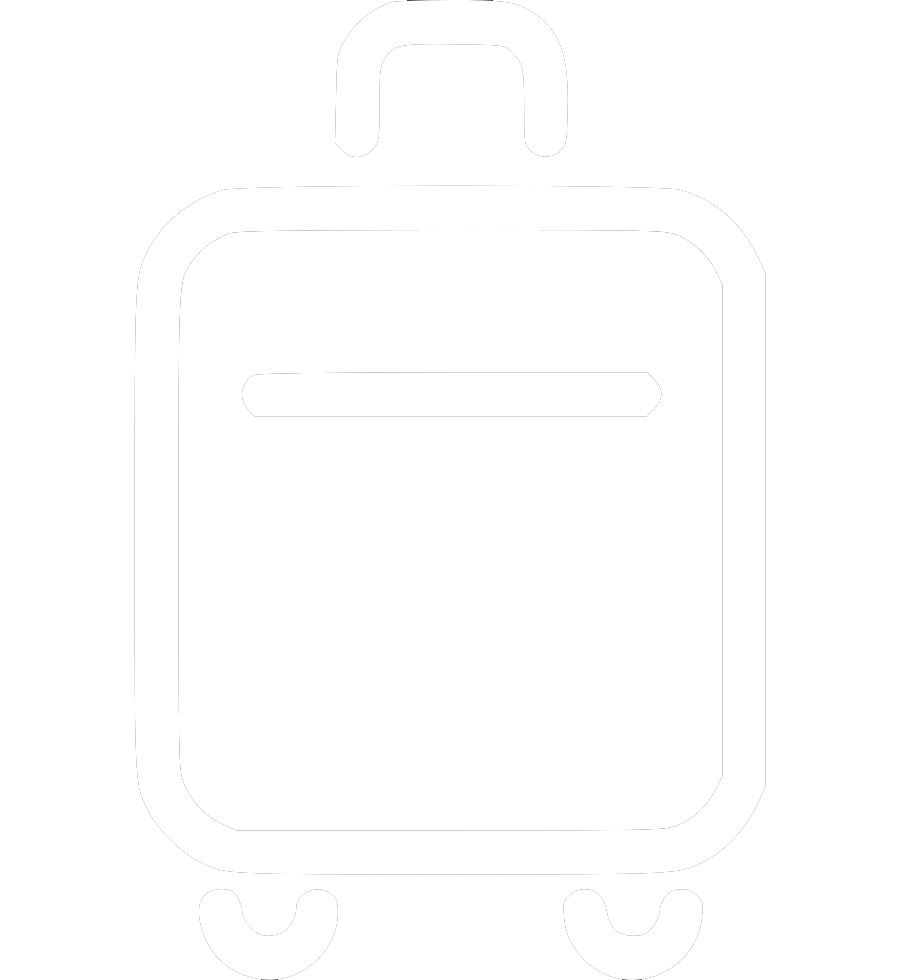 Things to pack for your vacation:
Skirt |skɜːt| - юбка 
Cap |kæp| - кепка 
T-shirt |ˈtiːʃəːt| - футболка 
Shorts |ʃɔːts| - шорты 
Sock |ˈsɒk| - носок 
Trainers, sneakers |ˈtreɪnəz|, |ˈsniːkəz| - кроссовки 
Scarf |skɑːf| - шарф 
Gloves |ɡlʌvz| - перчатки 
Jacket |ˈdʒakɪt| - куртка 
Trousers |ˈtraʊzəz| - брюки 
Boots |buːts| - ботинки 
Shirt |ʃɜːt| - рубашка 
Coat |ˈkəʊt| - пальто 
Umbrella |ʌmˈbrelə| - зонт 
Shoes |ʃuːz| - туфли
Raincoat |ˈreɪnkəʊt| - дождевик 
Jumper |ˈdʒʌmpə| - джемпер, свитер 
Dress |dres| - платье 
Bag |bæɡ| - сумка
Tooth brush |ˈtuːθbrʌʃ| 
Comb |kəʊm| - расческа
Documents
Passport |ˈpɑːspɔːt| - паспорт
Birth certificate  |bɜːθ səˈtɪfɪkət| - свидетельство о рождении
Foreign passport |ˈfɒrɪn ˈpɑːspɔːt| - загранпаспорт
Insurance |ɪnˈʃʊər(ə)ns| - страховка
What’s in the ticket?
What are the flight rules?
Fill in the declaration
How can we get to the hotel?
What’s in the hotel room?
London city tour
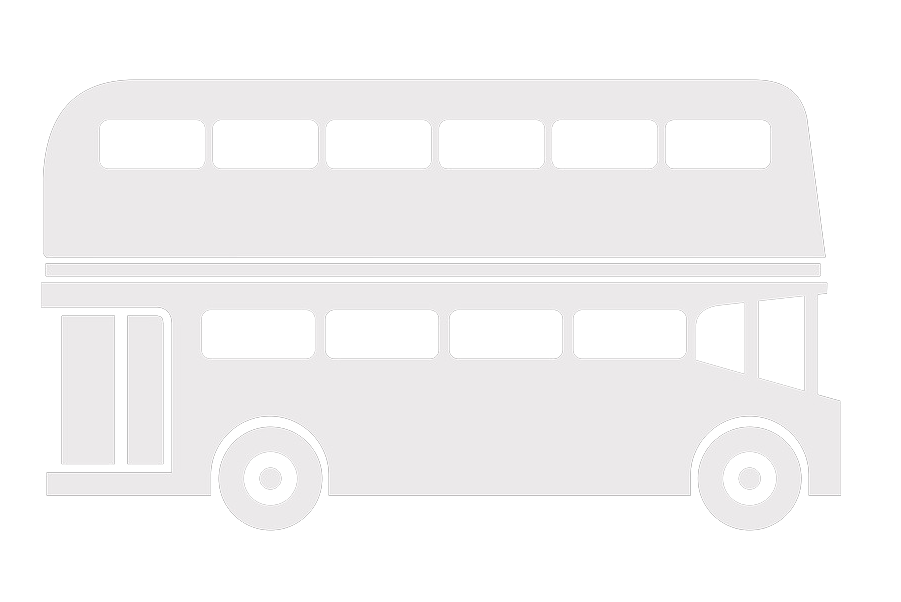 Homework: Writing (a letter about your vacation)
Write Jenny a letter about your London trip and answer her questions. Write 80-100 words. Follow the plan:
Paragraph 1 – opening remarks (where you are, where you are staying…)
Paragraph 2 – activities you did (how was the flight, what you’ve seen…)
Paragraph 3 – plans for the next day (tomorrow I’m going to…) 
Paragraph 4 – closing remarks (when you’re coming back…)
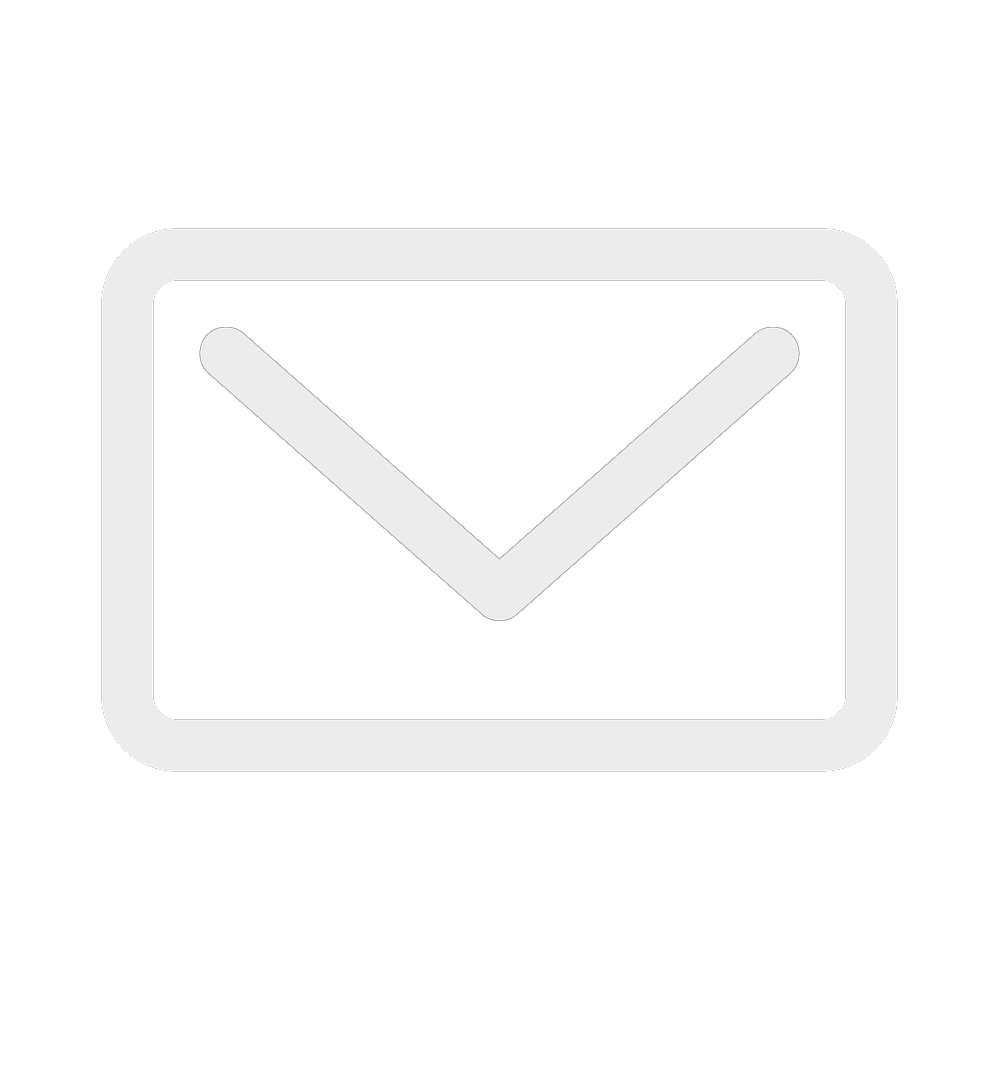 Thank you for your attention!
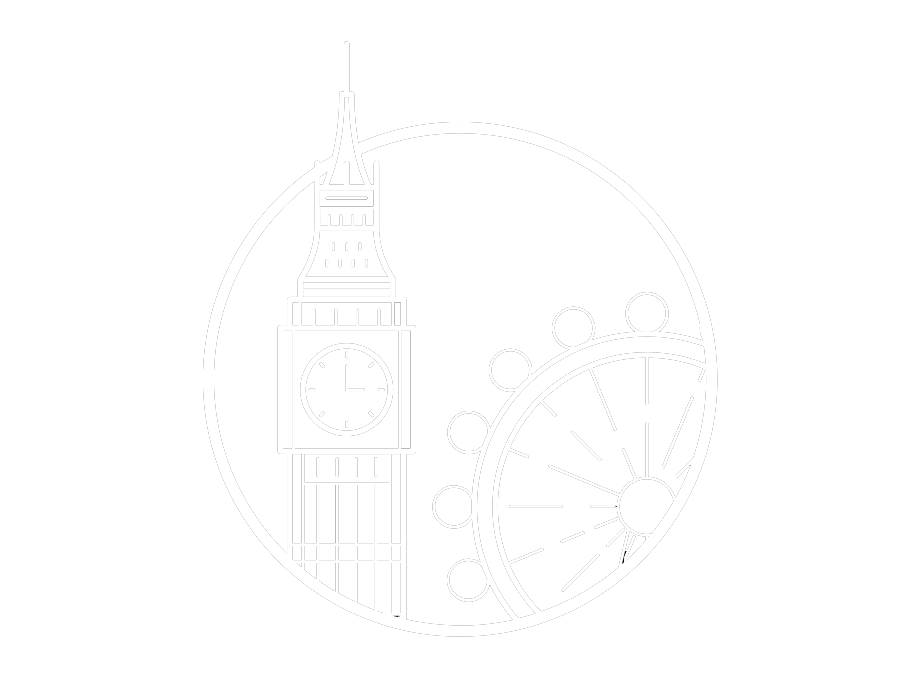